Pojęcie przestępstwa
mgr Alicja Limburska
Prawo karne – zespół norm prawnych służących do zwalczania będących przestępstwami czynów, które godzą w dobra prawne za pomocą kar, środków karnych i środków zabezpieczających

  gałąź prawa publicznego o charakterze represyjnym
  centralne pojęcia: przestępstwo i kara
Nie każdy czyn, który odpowiada ustawowemu opisowi typu, jest automatycznie przestępstwem!!
czyn zabroniony ≠ przestępstwo
Art.  1.  k.k.
§  1. Odpowiedzialności karnej podlega ten tylko, kto popełnia czyn zabroniony pod groźbą kary przez ustawę obowiązującą w czasie jego popełnienia.
§  2. Nie stanowi przestępstwa czyn zabroniony, którego społeczna szkodliwość jest znikoma.
§  3. Nie popełnia przestępstwa sprawca czynu zabronionego, jeżeli nie można mu przypisać winy w czasie czynu.

Art.. 115 § 1 k.k. Czynem zabronionym jest zachowanie o znamionach określonych w ustawie karnej.
Struktura przestępstwa wg. prof.  Andrzeja Zolla
1. CZYN
Przedmiotem prawnokarnego wartościowania jest zachowanie się człowieka. Nie każde jednak zachowanie się człowieka może prowadzić do pociągnięcia go do odpowiedzialności karnej. Niecelowe jest wszakże karanie za takie zachowania, które co prawda realizowały znamiona typu czynu zabronionego, ale nie były zależne od sprawcy. Dlatego właśnie przedmiotem zainteresowania prawa karnego są tylko te zachowania, które scharakteryzować można jako czyny.

CZYN jest to psychicznie sterowane uzewnętrznione zachowanie się człowieka!!

Zazwyczaj mówi się, że czyn może występować w dwóch postaciach i przybiera formę działania albo zaniechania.
KIEDY ZACHOWANIE NIE JEST CZYNEM?

1) przymus fizyczny – zachowanie człowieka było wywołane oddziaływaniem na jego mięśnie siły fizycznej, której nie był on się w stanie oprzeć (np. zachowanie w wyniku popchnięcia, szarpnięcia)

2) przyczyny wewnętrzne wyłączające aktywność mózgu konieczną dla sterowania zachowaniem – np. stan nieprzytomności, głęboki sen, wylew krwi do mózgu, bardzo silne pobudzenie

3) brak fizycznej możliwości ruchu – np. osoba nieumiejąca pływać nie popełnia czynu, gdy nie wskakuje do wody, by udzielić pomocy tonącemu

4) brak koniecznego narzędzia – np. osoba, która nie ma koniecznego sprzętu zabezpieczającego, nie popełnia przestępstwa, gdy nie schodzi do jaskini w celu wydostania turysty, który do niej wpadł
CZY W PONIŻSZYCH SYTUACJACH MAMY DO CZYNIENIA Z CZYNAMI?

mężczyzna zostaje potrącony przez rowerzystę, upada na przechodzące dziecko, które doznaje złamania ręki  potrącony mężczyzna nie popełnia czynu

kobieta zażywa dużą dawkę narkotyków i w tym stanie dokonuje kradzieży sklepowej  to jest czyn (jest to przypadek tzw. „zawinienia na przedpolu”)

w wyniku strachu wywołanego groźbami kobieta kradnie swojemu ojcu 5 tys. zł, żeby przekazać pieniądze mężczyźnie, który jej groził  to jest czyn (ewentualnie kwestionować można winę)

mężczyzna X trzyma w dłoni pistolet, a mężczyzna Y łapie jego dłoń i naciska palec X znajdujący się na spuście  po stronie mężczyzny X to nie jest czyn

w wyniku silnych lęków nocnych połączonych z lunatyzmem kobieta uderzając patelnią wywołuje u swojego partnera ciężki uszczerbek na zdrowiu  to nie jest czyn
2. Bezprawność
Bezprawność to inaczej niezgodność z zakazem karnym.

W największym uproszczeniu – czyn jest bezprawny wówczas, gdy odpowiada ustawowemu opisowi typu czynu zabronionego a jednocześnie nie wystąpiła żadna z okoliczności wyłączających bezprawność (np. obrona konieczna, stan wyższej konieczności).
3. karalność
Czyn bezprawny jest karalny, jeżeli spełnione są łącznie dwa następujące warunki:
czyn realizuje wszystkie znamiona składające się na wyrażony w ustawie opis danego typu czynu zabronionego (zarówno znamiona przedmiotowe, jak i podmiotowe)
nie wystąpiła żadna okoliczność wyłączająca karalność

Warunek drugi wynika z tego, że w niektórych sytuacjach ustawodawca decyduje się na uchylenie karalności czynu pomimo, że jest on bezprawny. Czyni to przede wszystkim ze względów kryminalnopolitycznych – bywa bowiem tak, że pod pewnymi względami społecznie opłacalne jest zagwarantowanie sprawcy niepodlegania karze, aby niejako zachęcić go do pożądanego zachowania.

Okoliczność wyłączająca karę w tekście ustawy przejawia się poprzez zwrot „nie podlega karze”.
Przykłady:	art. 15 § 1 k.k., art. 17 § 1 i 2 k.k., art.  23 § 1 k.k., art. 25 § 2a k.k., art. 131 § 1 i 2 k.k., art. 157a § 3 k.k., przedawnienie karalności
4. karygodność
Oczywistym wydaje się, że zachowania, które nazywamy przestępstwami, stanowią przejaw nieakceptowanej społecznie aktywności człowieka – mówiąc inaczej cechują się społeczną szkodliwością. Pojęcie społecznej szkodliwości czynu nazywane jest również materialną cechą przestępstwa.

Pamiętać należy przy tym, że społeczna szkodliwość różnych kategorii zachowań jest cechą uwarunkowaną społecznie, a zatem niezależną od deklaracji ustawodawcy. Wiąże się ona z ujemną oceną tychże zachowań w świetle akceptowanego w danym społeczeństwie systemu wartości.
Aspekt abstrakcyjny  prezentowanie przez daną kategorię zachowań określonego stopnia społecznej szkodliwości stanowi z jednej strony wstępny warunek uznania ich przez ustawodawcę za czyny zabronione, a z drugiej strony wpływa na wysokość kary grożącej sprawcy takiego czynu.

Można powiedzieć zatem, że abstrakcyjnie ujęta społeczna szkodliwość: 1) warunkuje kryminalizację określonej grupy zachowań, 2) wpływa na granice ustawowego zagrożenia przewidzianego dla danego typu czynu zabronionego.
Przykład: 

Co do zasady sytuacje, w których jedna osoba drugiej wyrządza trwały uszczerbek na zdrowiu, cechują się stosunkowo wysokim stopniem społecznej szkodliwości i są społecznie niepożądane. Dlatego ustawodawca uchwalił art. 156 § 1 k.k., który kryminalizuje tego rodzaju zachowania.

W ujęciu abstrakcyjnym spowodowanie śmierci – nawet nieumyślne – prezentuje wyższy stopień społecznej szkodliwości od samego narażenia czyjegoś życia na niebezpieczeństwo. Dlatego narażenie człowieka na bezpośrednie niebezpieczeństwo utraty życia podlega karze pozbawienia wolności do lat 3, natomiast nieumyślne spowodowanie śmierci zagrożone jest karą pozbawienia wolności od 3 miesięcy do lat 5, a zatem wyższą.
Z istoty rzeczy opis typu czynu zabronionego zawarty w przepisie karnym stanowi generalizację i oparty jest na założeniu, że czyny tego rodzaju co do zasady są społecznie szkodliwe. To nie przesądza jednak, że wszystkie zachowania ludzkie realizujące komplet znamion czynu zabronionego są automatycznie społecznie szkodliwe. Zdarza się tak, że konkretny czyn mimo zrealizowania wszystkich znamion opisu typu czynu zabronionego może być społecznie szkodliwy w stopniu, który nie uzasadnia uznania go za przestępstwo.

Aspekt konkretny  nie stanowi przestępstwa konkretny czyn zabroniony, którego społeczna szkodliwość jest znikoma!!


Wyższy niż znikomy stopień społecznej szkodliwości konkretnego czynu nazywany jest karygodnością i stanowi niezależny element struktury przestępstwa.
STOPNIOWANIE SPOŁECZNEJ SZKODLIWOŚCI CZYNU

Jak była o tym mowa, w ujęciu abstrakcyjnym stopień społecznej szkodliwości: 1) stanowi przesłankę kryminalizacji oraz 2) wpływa na wysokość zagrożenia ustawowego.
W ujęciu konkretnym:
ocena czynu jako przestępstwa zależy od wyższego niż znikomy stopnia jego społecznej szkodliwości,
kara wymierzana sprawcy za dany czyn musi uwzględniać stopień jego społecznej szkodliwości (jest to jedna z dyrektyw wymiaru kary, zob. art. 53 § 1 k.k.).

Zauważyć należy zatem, że karygodność (materialna cecha przestępstwa) podlega stopniowaniu. Na gruncie k.k. używa się w stosunku do tej kategorii takich kwantyfikatorów jak „znikoma”, „nieznaczna”, a także mowa jest wprost o jej stopniu. Brak niestety zobiektywizowanych wskaźników, które pozwoliłyby na precyzyjne i jednoznaczne określenie stopnia społecznej szkodliwości.
Współcześnie przyjmuje się, że uznanie zachowania za czyn społecznie szkodliwy) może być uzależnione wyłącznie od własności czynu, a nie od właściwości sprawcy takich jak np. jego dotychczasowa karalność czy styl życia. Ponadto zasada subiektywizacji odpowiedzialności karnej wymaga, ażeby uwzględnić w tej ocenie okoliczności występujące w sferze świadomości sprawcy czynu zabronionego.

Dlatego właśnie ustawodawca posłużył się koncepcją przedmiotowo-podmiotową:

Art. 115 § 2 k.k. Przy ocenie stopnia społecznej szkodliwości czynu sąd bierze pod uwagę rodzaj i charakter naruszonego dobra, rozmiary wyrządzonej lub grożącej szkody, sposób i okoliczności popełnienia czynu, wagę naruszonych przez sprawcę obowiązków, jak również postać zamiaru, motywację sprawcy, rodzaj naruszonych reguł ostrożności i stopień ich naruszenia.
5. Zawinienie
Filozoficzną podstawą winy jest założenie o wolnej woli człowieka. Tylko wtedy, gdy człowieka miał możliwość wyboru, sensowne jest wymaganie od niego, ażeby dokonał wyboru zachowania zgodnego z prawem. Jeżeli wolność wyboru była w określonej sytuacji zniesiona albo znacznie ograniczona, nie możemy przypisać sprawcy winy.
Wina w sensie materialnym:
w ujęciu jakościowym:
w tym ujęciu wina nie jest stopniowalna (albo występuje albo nie występuje)
jest to jeden z elementów struktury przestępstwa
jeśli nie wystąpiła bądź była wyłączona, sprawca nie popełnił przestępstwa i nie może ponieść odpowiedzialności karnej

2) w ujęciu ilościowym:
w tym ujęciu wina jest stopniowalna i stanowi czynnik wpływający m.in. na wymiar kary (zob. art.  53 par. 1 k.k.)
Najpierw musimy stwierdzić, czy w stosunku do sprawcy – obok innych elementów struktury przestępstwa – wystąpiła wina rozumiana właśnie jako element tej struktury. Wówczas sprawca będzie mógł zostać uznany za winnego w sensie procesowym. Następnie zbadać należy stopień winy i wymierzyć karę, bacząc, by nie przekroczyła ona stopnia winy rozumianej jako element ilościowy.
WINA W TEORIACH NORMATYWNYCH

Pojęciem centralnym tych teorii jest „zarzucalność”.
Wina w tym wypadku uzależniona jest od spełnienia kryteriów zarzucalności.

Zarzucalność polega na tym, że sprawcy można postawić zarzut, że w danej sytuacji zachował się niezgodnie z prawem. Proszę jednak nie mylić pojęcia zarzutu związanego z winą (zarzucalnością) od zarzutu stawianego sprawcy przez prokuratora w toku postępowania karnego!!

Postawienie zarzutu w znaczeniu procesowym oznacza czynność procesową organu prowadzącego postępowanie przygotowawcze, polegającą na poinformowaniu osoby na piśmie, że stawia się jej zarzut popełnienia konkretnego czynu zabronionego. Od tego momentu osoba ta występuje w charakterze podejrzanego. Jeżeli natomiast chodzi o pojęcie „zarzutu” związane z winą w znaczeniu materialnym, to ma ono na celu wskazanie, że sprawca zachował się w sposób naruszający prawo, mimo że powinien był zachować się zgodnie z prawem.
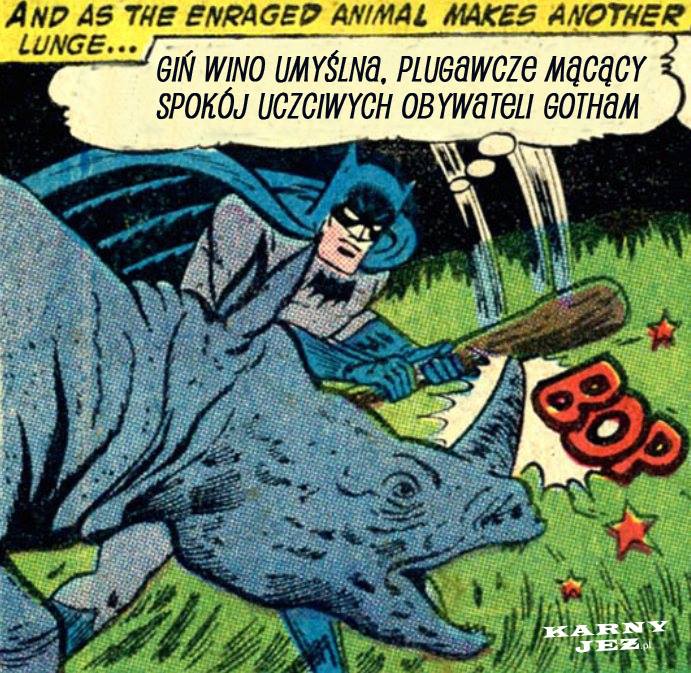 Na gruncie kodeksu karnego z 1997 r. ustawodawca zaakceptował czystą normatywną teorię winy, odrzucając teorię kompleksową oraz psychologiczną!!

Używanie pojęć „wina umyślna/nieumyślna” w obecnym stanie prawnym jest błędem!
CZYSTA  TEORIA  NORMATYWNA  WINY
 podstawowe założenie: winę należy uniezależnić od treści przeżyć psychicznych sprawcy!
	Na gruncie tej koncepcji stan przeżyć psychicznych sprawcy jest okolicznością faktyczną należącą do 	strony podmiotowej czynu.  Wina jest natomiast oceną tegoż czynu i jest od niego oddzielona. Strona 	podmiotowa i wina są zatem od siebie niezależne.
W myśl tej koncepcji wina (a konkretniej mówiąc zarzucalność) występuje wtedy, gdy w danej sytuacji racjonalnym jest wymaganie od sprawcy, ażeby zachował się zgodnie z prawem; innymi słowy - kiedy można racjonalnie od niego wymagać tego, aby dał posłuch nakazowi/zakazowi określonemu w normie sankcjonowanej.

UWAGA:	 na gruncie czystej teorii normatywnej to, że sprawca zachował się w sposób umyślny bądź nieumyślny nie przesądza jeszcze, że można przypisać mu winę.
Kiedy sprawca ponosi winę wg czystej teorii normatywnej?
Przesłanki przypisania winy:
Odpowiedni stopień dojrzałości sprawcy (art. 10 k.k.)
Poczytalność
Brak ustawowej okoliczności wyłączającej winę
Normalna sytuacja motywacyjna
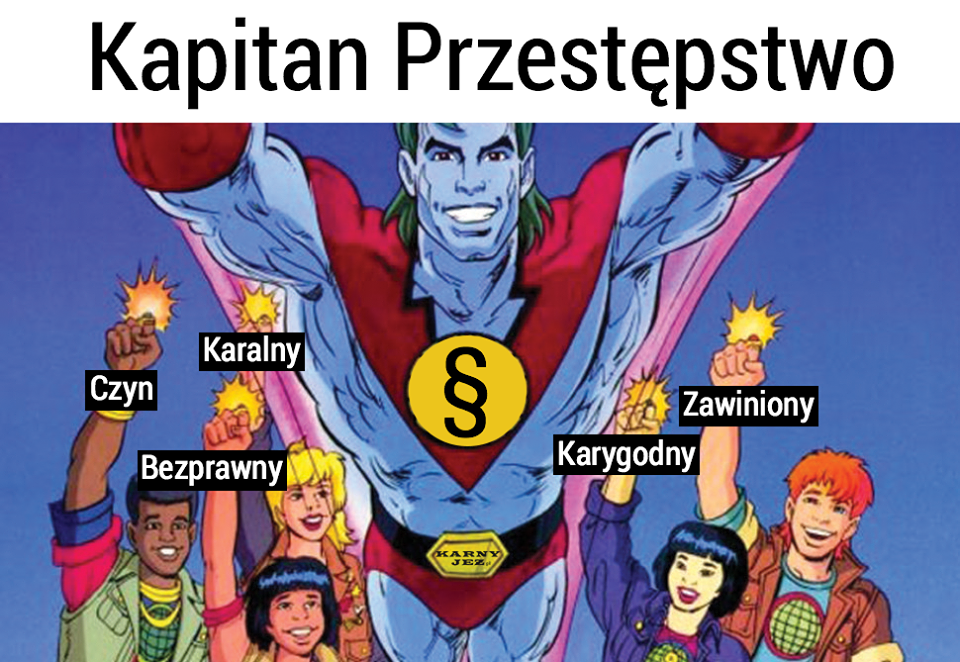